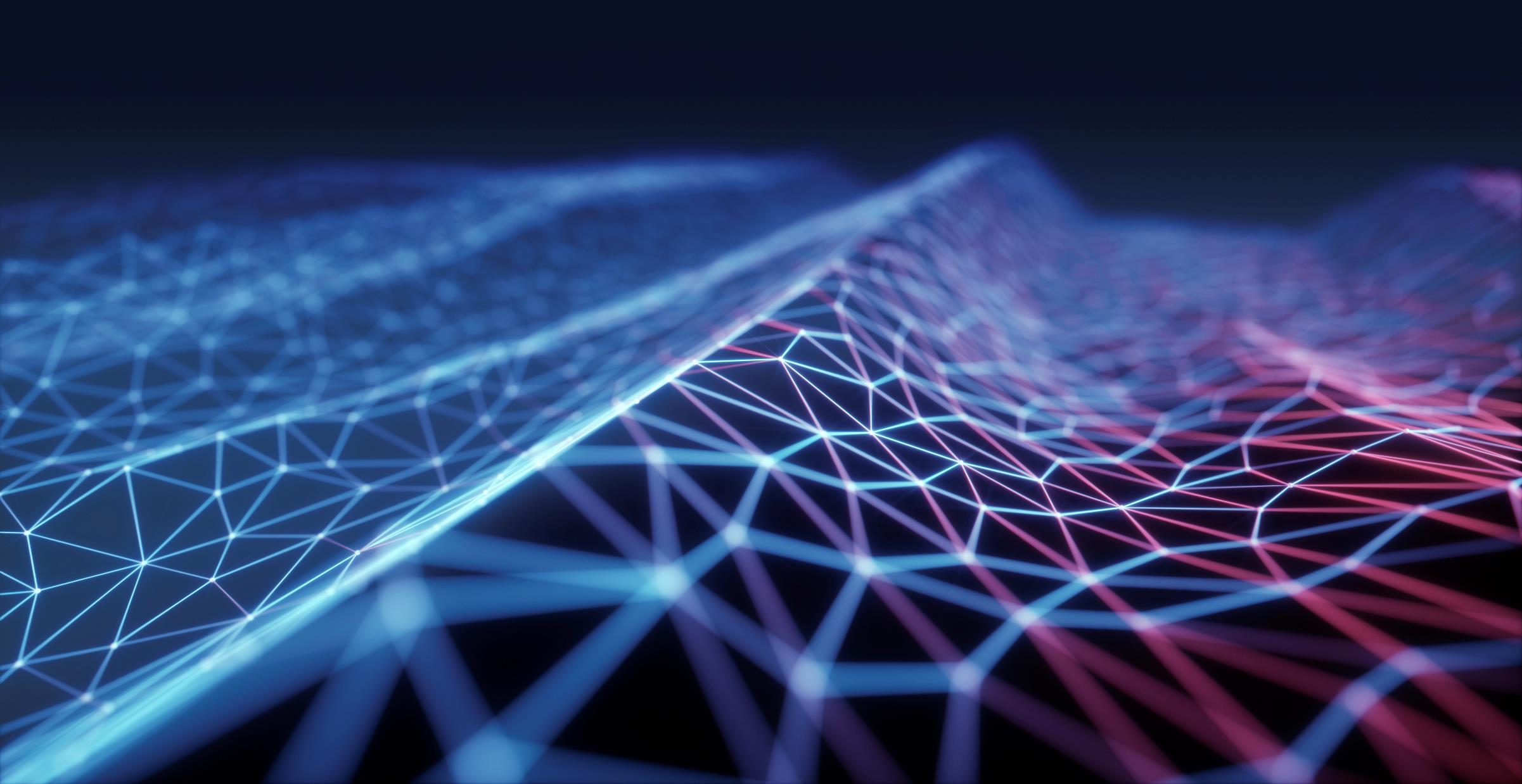 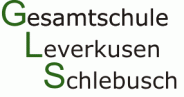 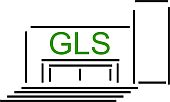 Leitfaden für die Wahl des 4. Hauptfaches
Aufbau des Faches Arbeitslehre/Technik und Unterrichtsinhalte
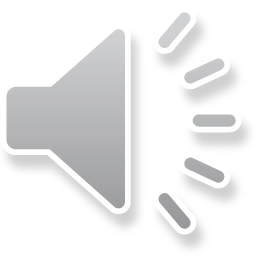 Wahlpflichtfach Arbeitslehre
Hauswirtschaft
Wirtschaftslehre
Technik
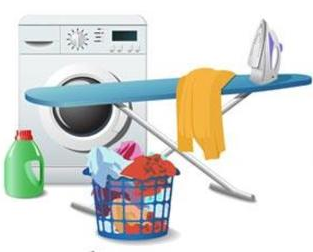 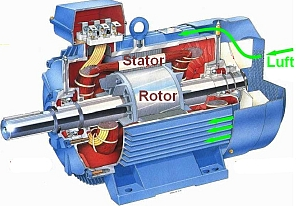 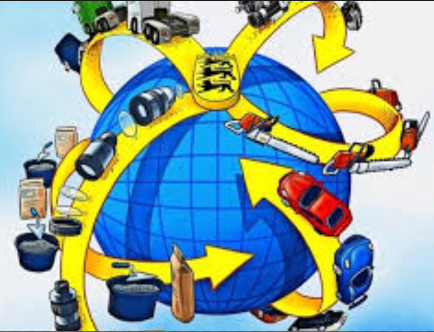 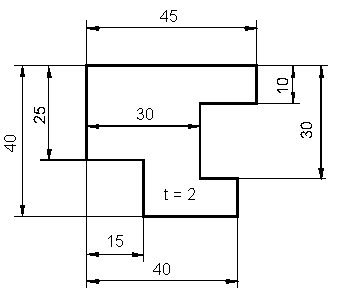 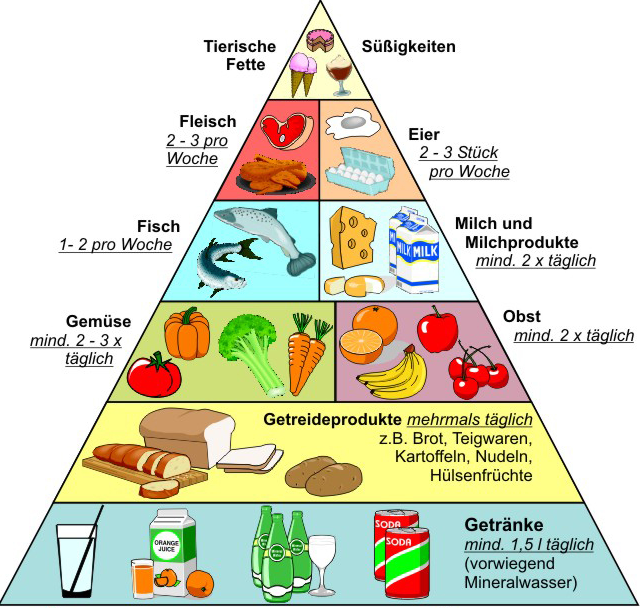 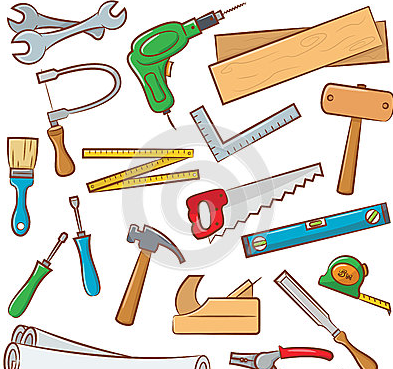 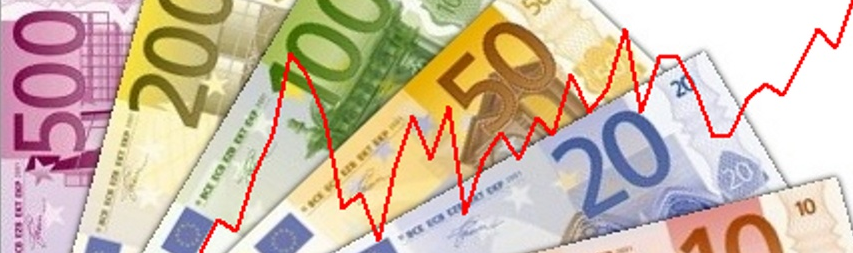 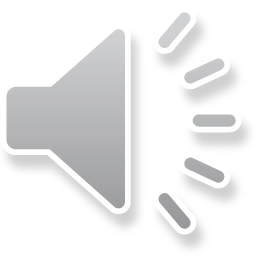 Wahlpflichtfach Arbeitslehre
Klasse  7, 8, 9 und 10:
Schwerpunkt Technik/ Wirtschaftslehre           (4 Jahre)
oder
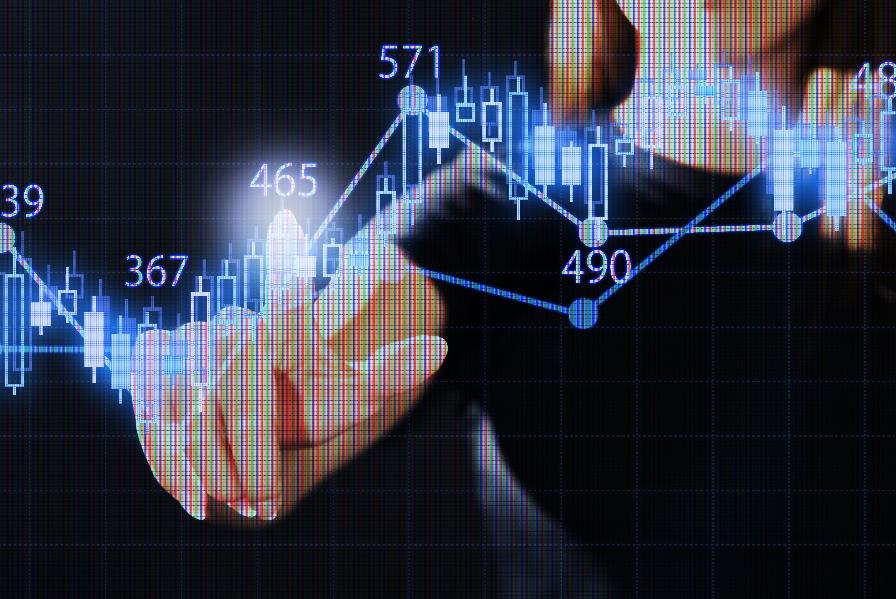 Schwerpunkt Hauswirtschaft/ Wirtschaftslehre (4 Jahre)
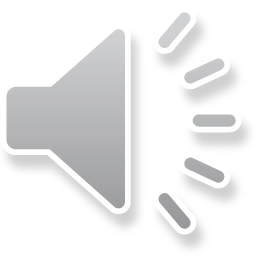 Technik
Unterrichtsvorhaben in Klasse 8:
Mein Traumzimmer – Vom Raumkonzept bis zum Einrichtungsgegenstand
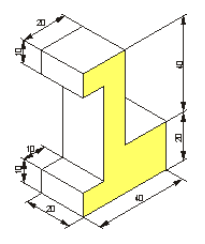 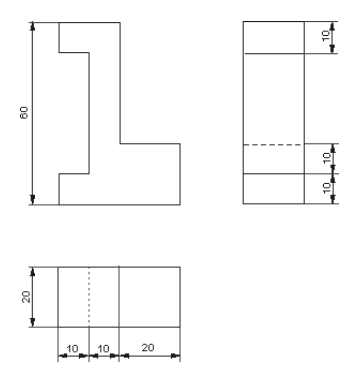 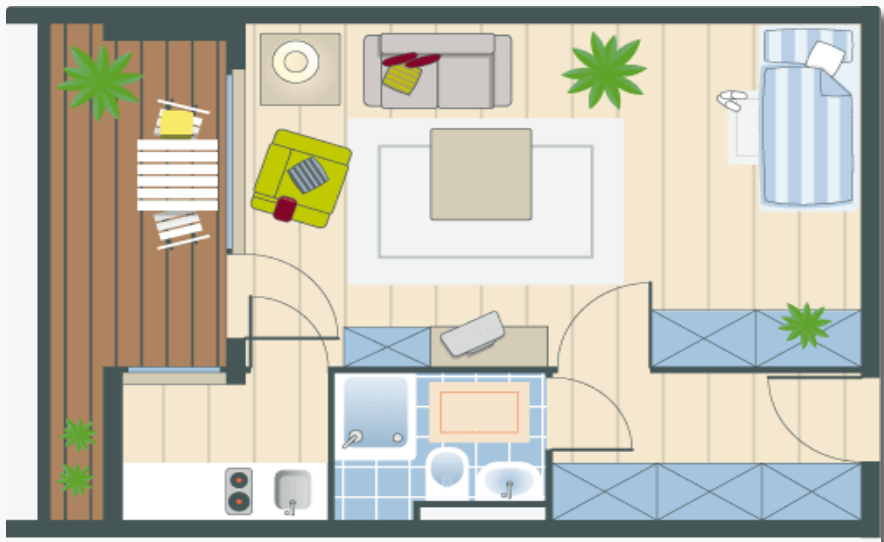 Grundrisse (Bauzeichnungen), technisches Zeichnen
Wohnungseinrichtung
Haushaltsgrößen und Wohnen in der Gemeinschaft
Finanzierbarkeit und Praktikabilität bewerten
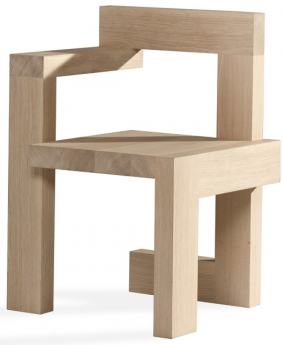 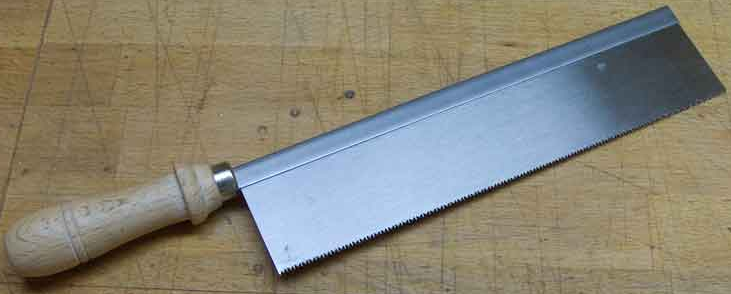 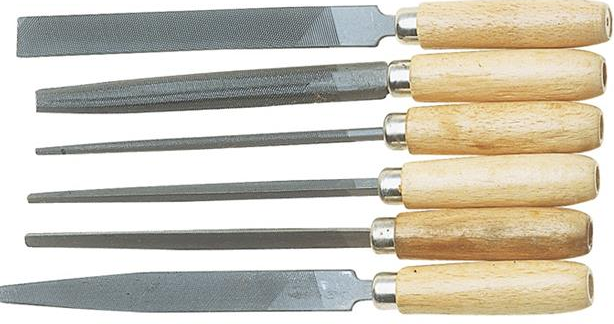 Werkzeuge und Maschinen 
Werkstoffe bearbeiten 
Verfahren zur Vereinfachung wiederkehrender Arbeitsprozesse
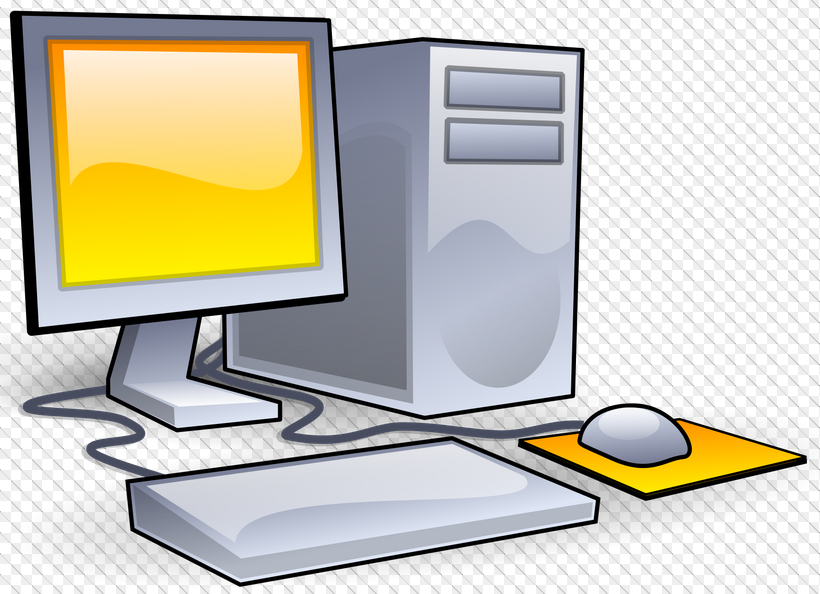 recherchieren und Informationen beschaffen 
Kriterien zur Beurteilung von technischen Systemen entwickeln
Beurteilen von Handlungsweisen
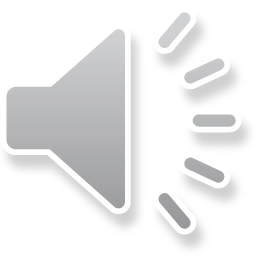 Technik/Wirtschaftslehre
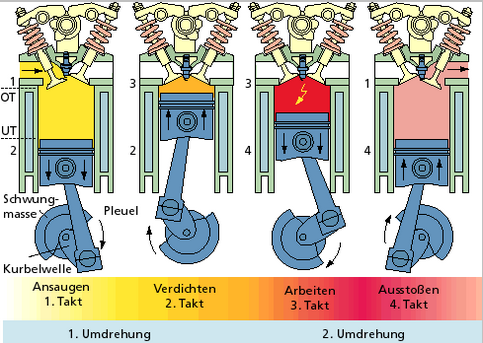 Mobilität, Elektrizität und Elektronik
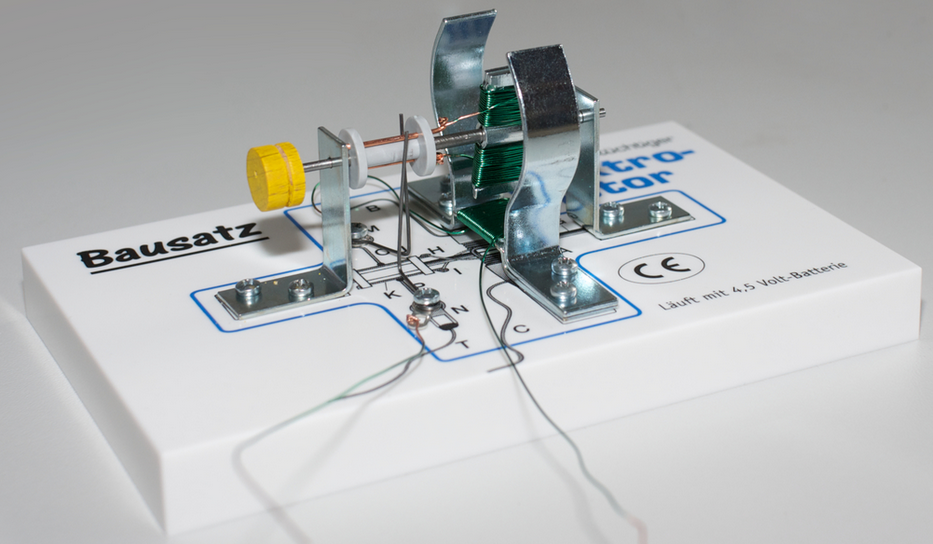 Inhaltsfeld in Klasse 9:
Transport- und Verkehrsmittel
Funktion konventioneller und innovativer Antriebe 
Verbrennungsmotoren
Elektromotoren
Verkehrswege 
Verkehrsbeeinflussung und -steuerung
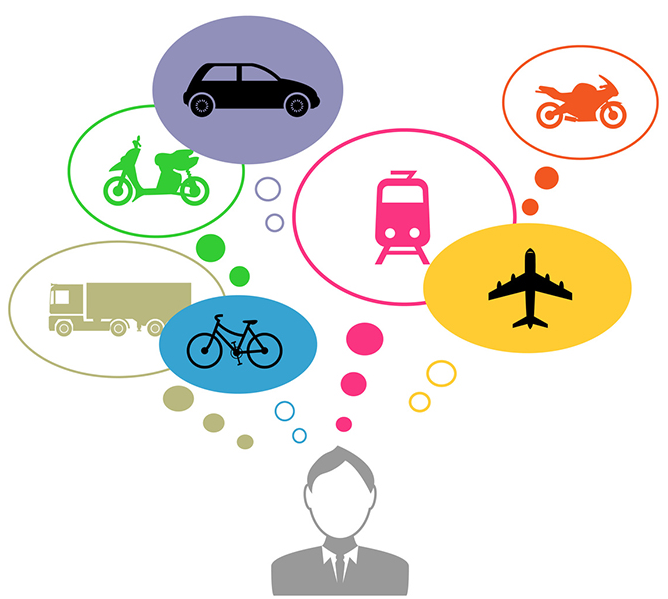 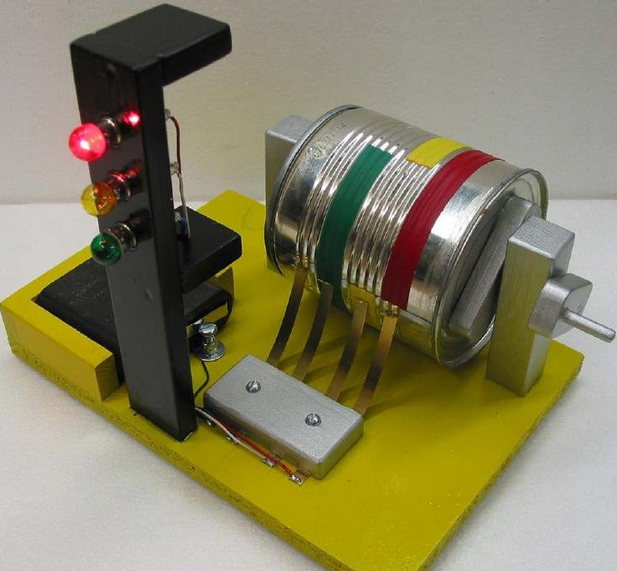 Mobilitäts- und Transportbedürfnisse sowie deren ökologische und sozioökonomische Folgen
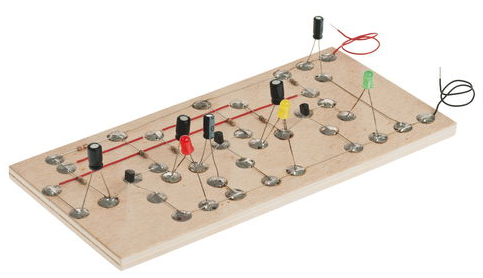 Nachhaltigkeitsaspekte
Verkehrswege für unterschiedliche Verkehrsmittel unter ökologischen, politischen und sozioökonomischen Gesichtspunkten
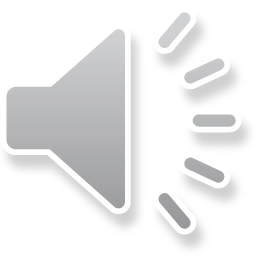 Individuelle Kriterien und gesellschaftliche Aspekte beim Kauf eines Verkehrsmittels
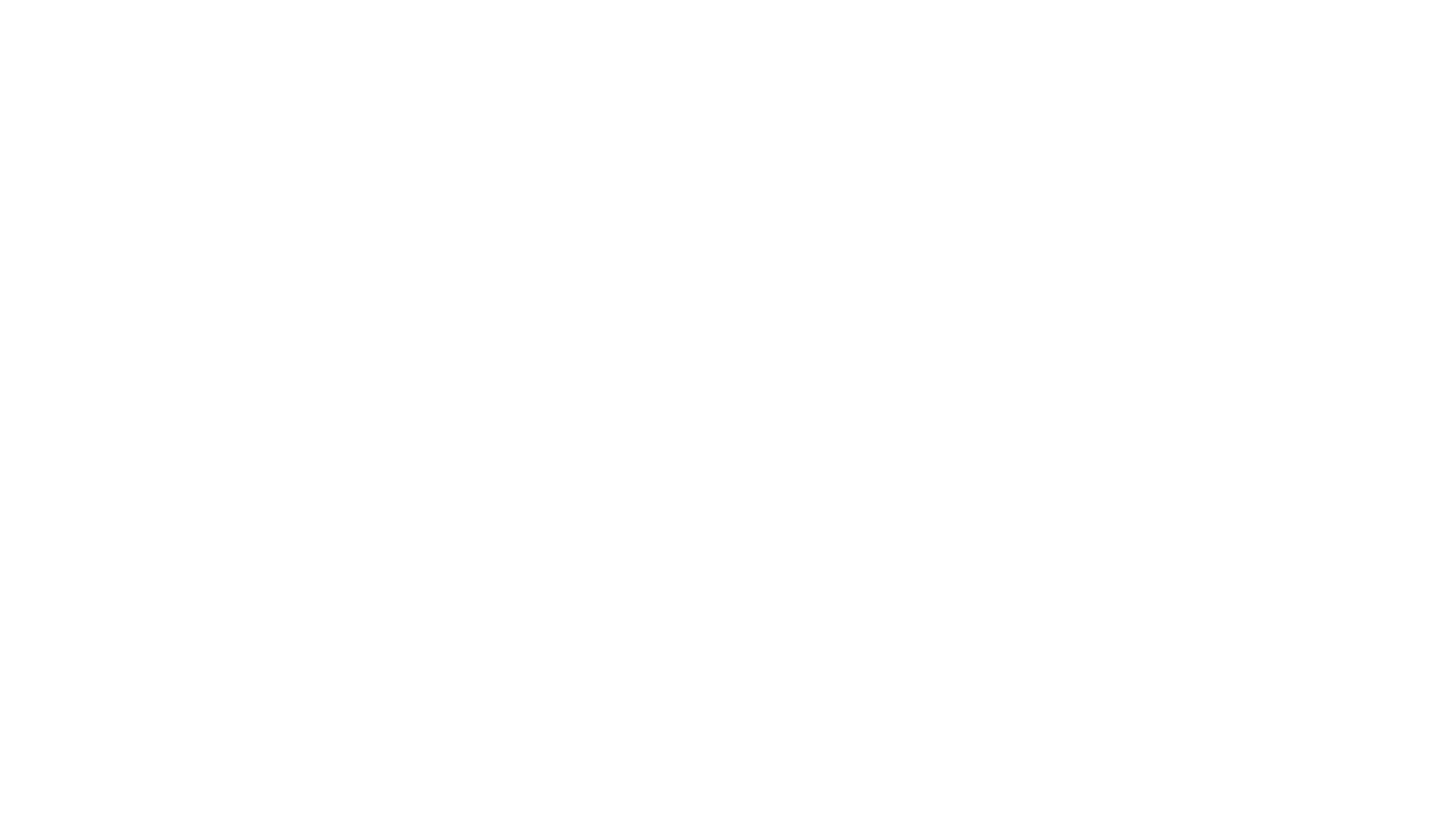 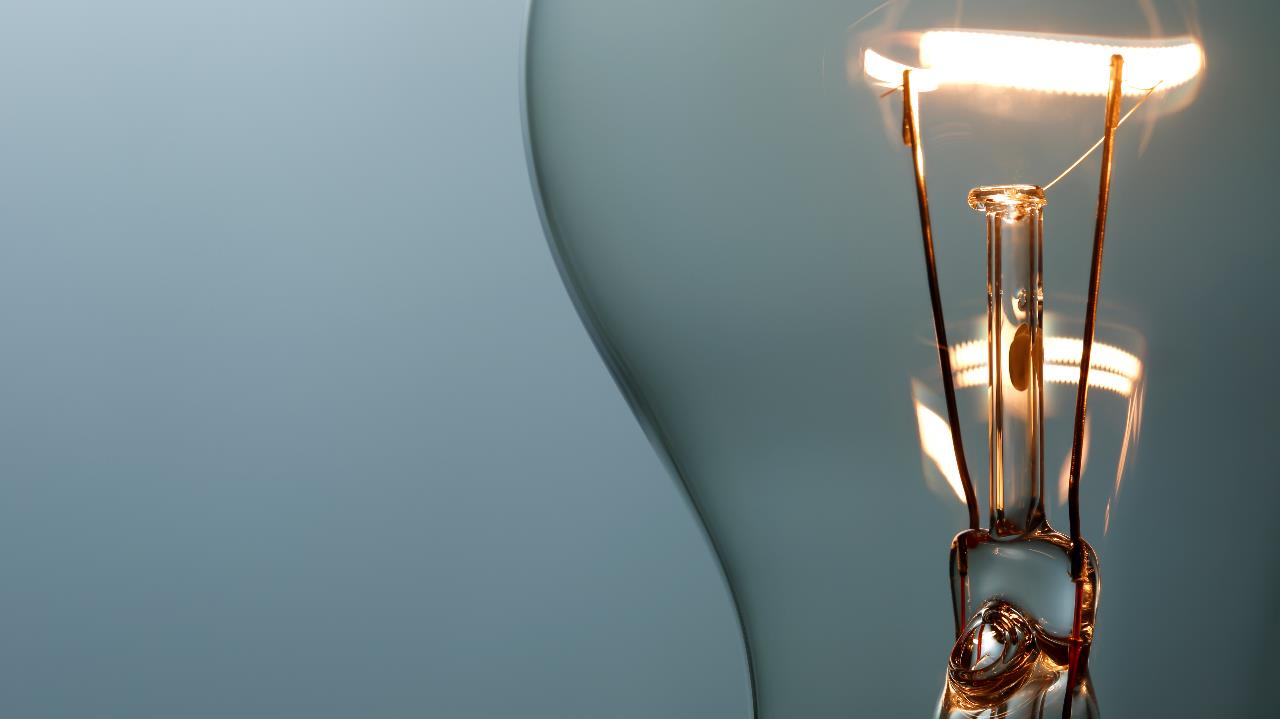 Projektbeispiele in unterschiedlichen Jahrgängen
Eierhalter (Metallbearbeitung 8. Klasse), 
Nachhaltigkeitsprojekt in allen Jahrgängen als Beispiel das Insektenhotel
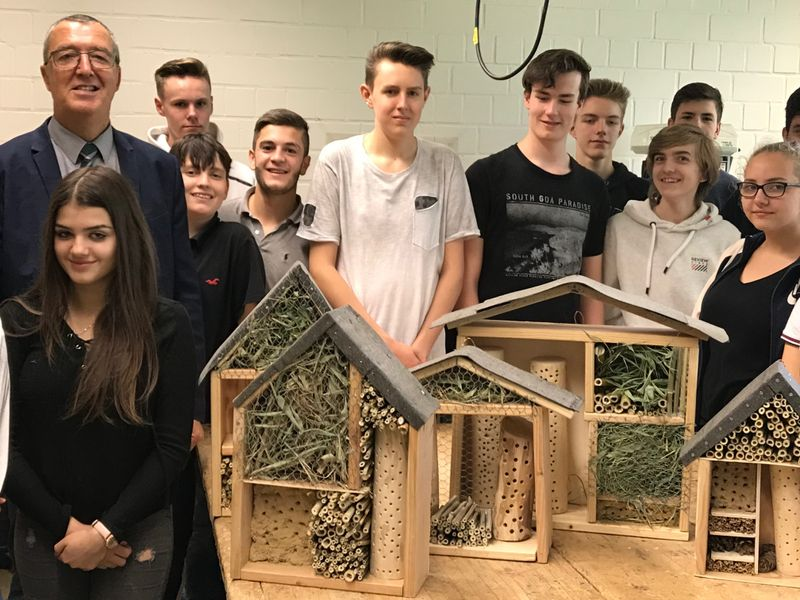 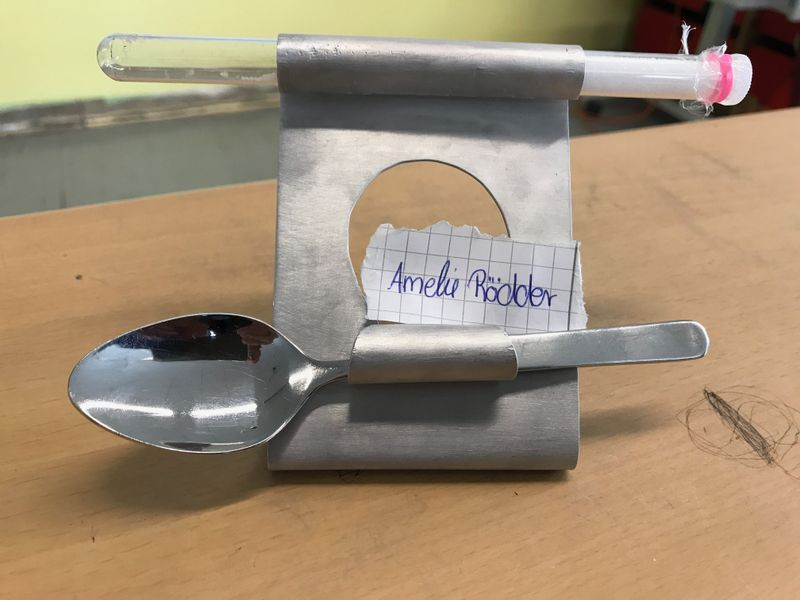 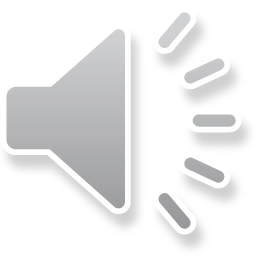 Technik/Wirtschaftslehre
Berufsorientierung
Inhaltsfeld in Klasse  10:
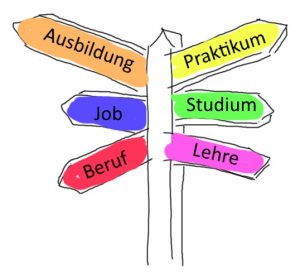 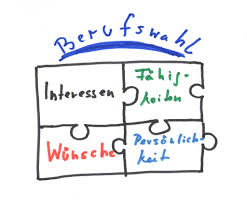 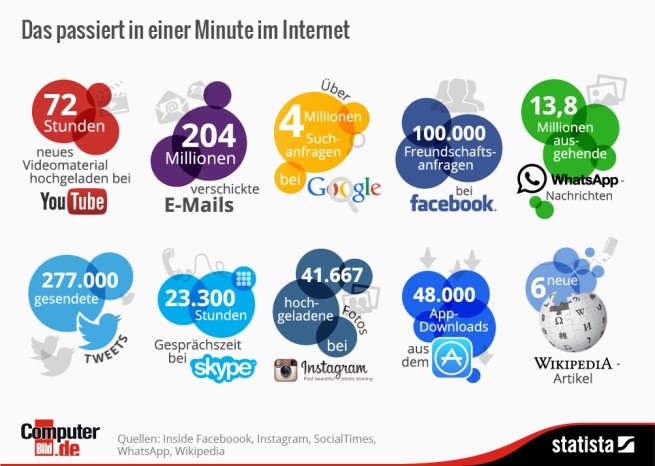 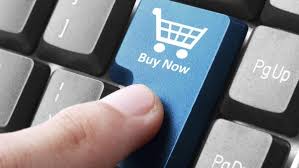 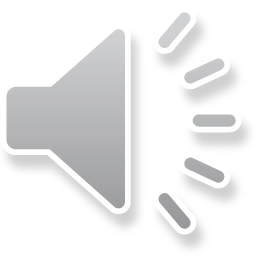 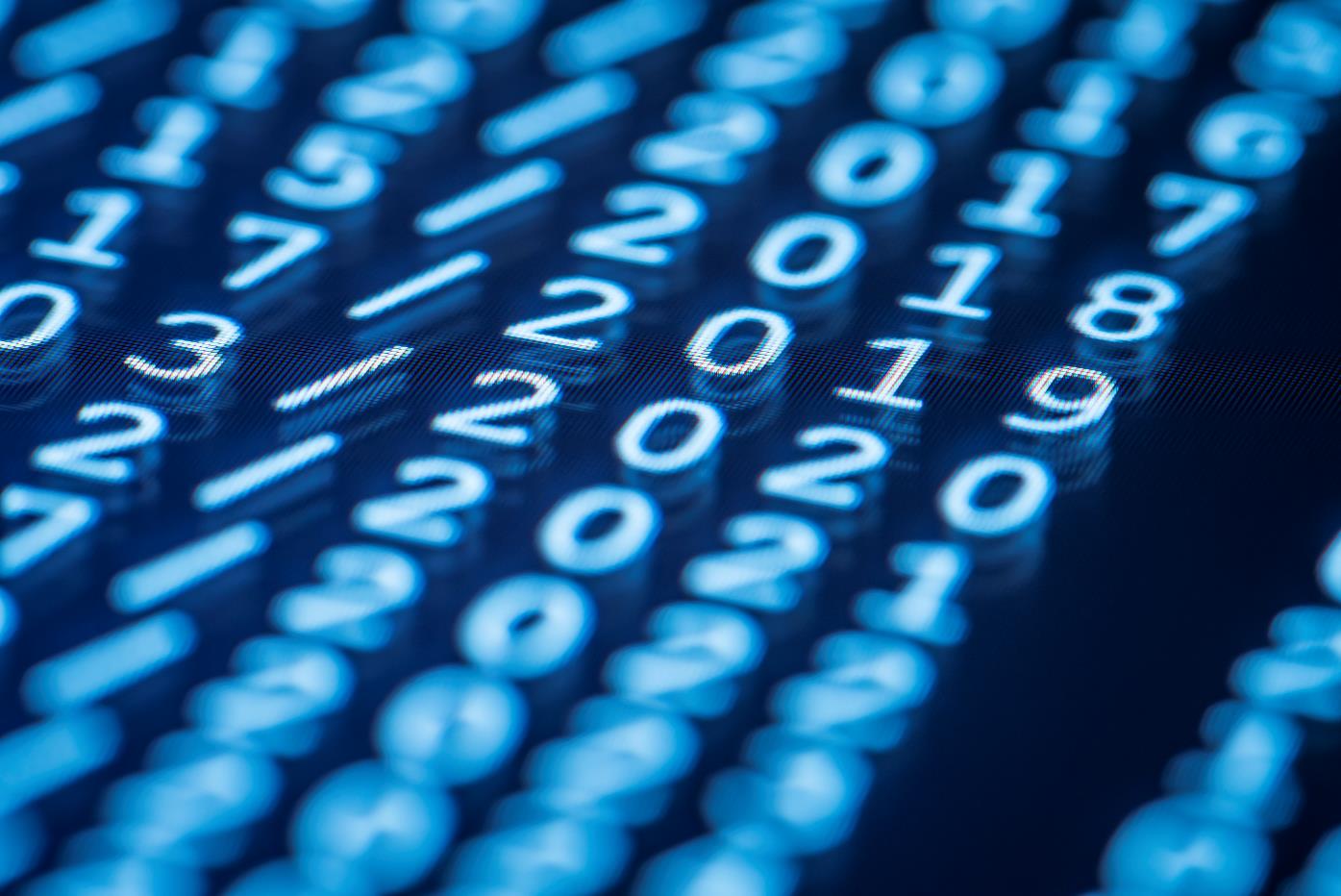 Vielen Dank für Deine Aufmerksamkeit !
Ich hoffe, dass du mit diesen Folien 
einen Einblick in das WP-Fach 
Arbeitslehre gewinnen konntest und
es dir dadurch einfacher fallen wird, 
die richtige Entscheidung zu treffen. 
Lasse dich nicht beeinflussen und 
habe dabei bitte deine Interessen 
und Fähigkeiten im Blick !
Nähere Informationen bekommt Ihr über die Fachschaft Technik oder über metin.yavuz@gls.schulen-lev.de
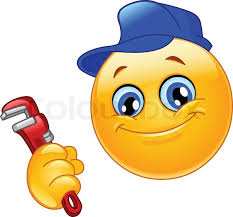 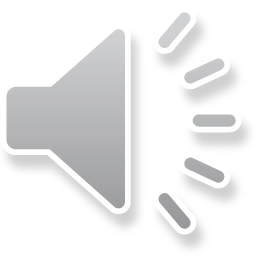